Марафон социальных практик добровольческой деятельности «Импульс добра»
Областное государственное бюджетное учреждение социального обслуживания «Дом – интернат для престарелых и инвалидов г.Черемхово и Черемховского района»
Оказавшись в доме престарелых, человек обычно ощущает себя брошенным и никому не нужным. Даже под присмотром врачей, находясь в обществе соседей по комнате, пожилые люди остро ощущают одиночество.
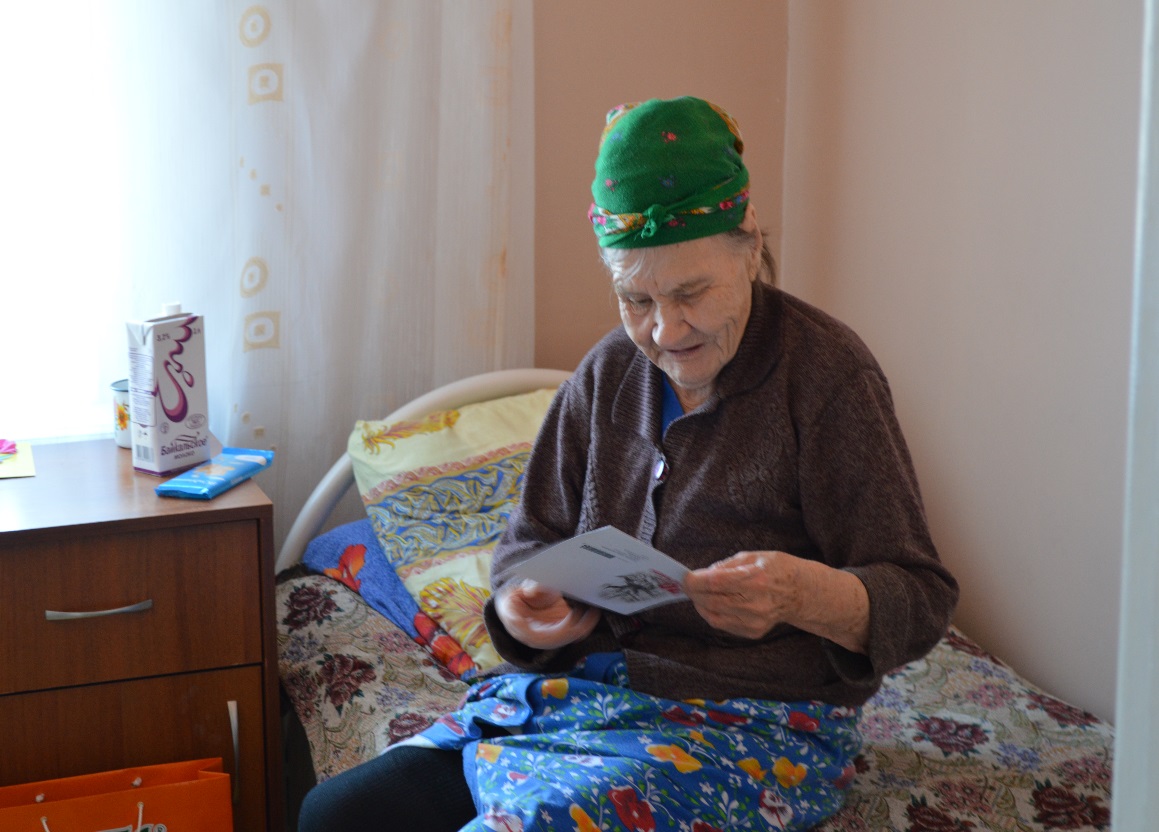 Подопечные домов престарелых материально обеспечены хорошо. Но многие из них нуждаются в личном друге, который приходит не по службе, а из любви. Именно поэтому в ОГБУСО «Дом – интернат для престарелых и  инвалидов г.Черемхово и Черемховского района» активно приветствуется развитие волонтерского движения.
Несколько лет ведет добровольческую деятельность в доме – интернате Молодежное общественное движение «Мы» города Черемхово под руководством Макарова Виталия Витальевича. Его участники давно стали активными волонтерами для граждан пожилого возраста и инвалидов, проживающих в учреждении. 
Цели и задачи волонтерской деятельности:
Разработка единой программы в оказании услуг клиентам дома - интерната;
Внедрение инновационных технологий в предоставлении социальных услуг гражданам пожилого возраста и инвалидам;
Укрепление связей социального учреждения с молодежной организацией.
Работа ведется в нескольких направлениях:
	Общение: Беседы о здоровье, о прожитой жизни, о волнующих проблемах, что является серьезной психологической поддержкой.
	Организация досуга: Проведение праздничных мероприятий, совместные чаепития, вручение подарков, организация концертов, экскурсий.
	Трудовой десант:
Помощь в проведении ремонтов, благоустройство территории.
	Обучение клиентов дома – интерната компьютерной грамотности
ОбщениеЛюдям, проводящим остаток жизни в социальных учреждениях, очень не хватает новых впечатлений. Волонтер может стать для них проводником в большой и прекрасный мир, находящийся за стенами дома престарелых.
Формы общения:
Проведение лекториев на различные темы;
Индивидуальные беседы;
Изготовление и вручение подарков к праздникам.
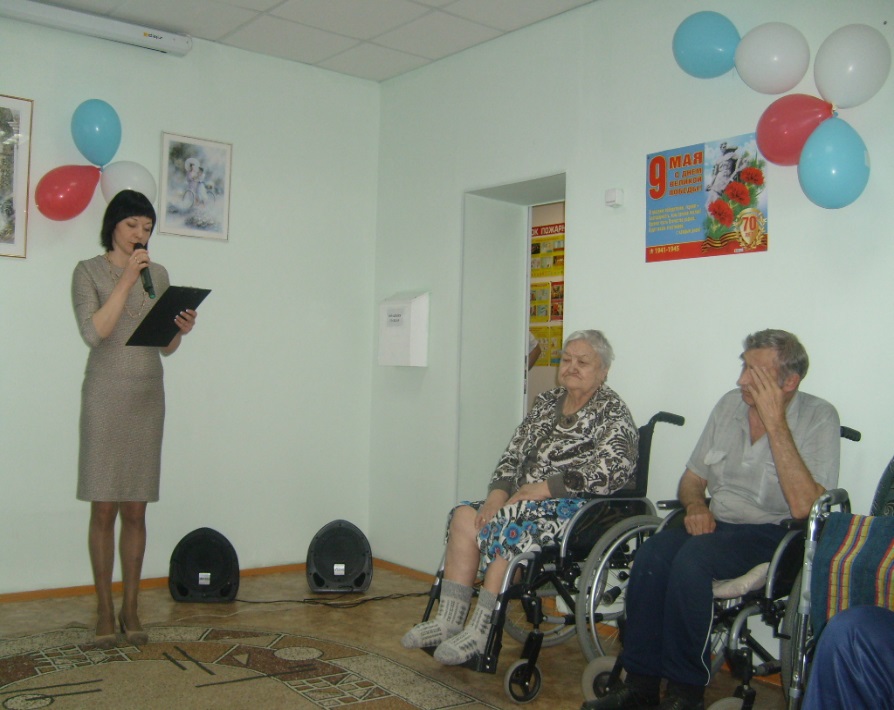 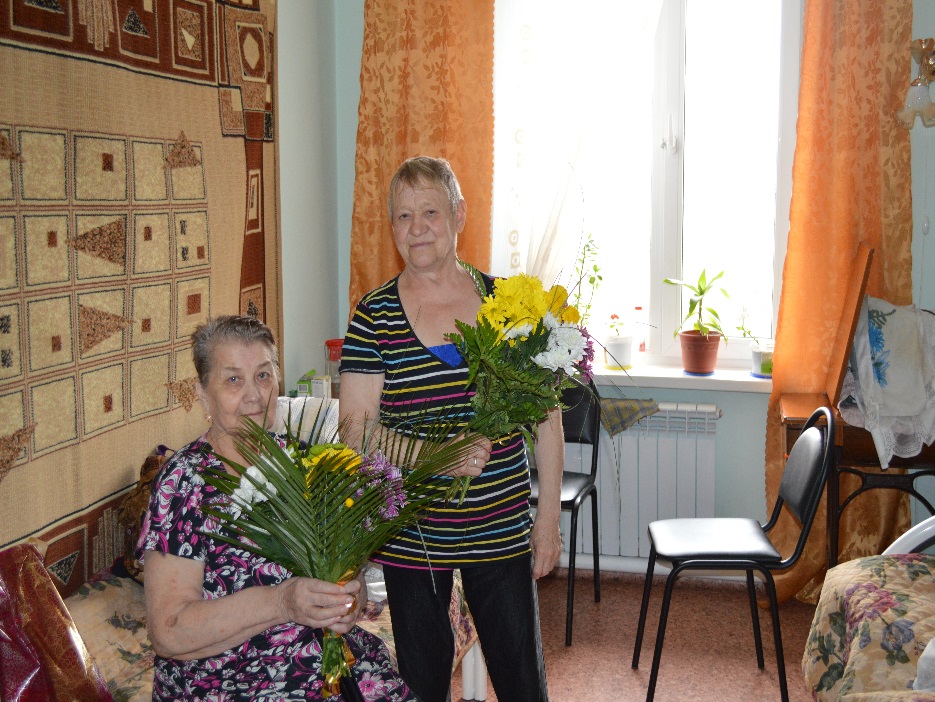 Организация досуга          В 2017 году при участии волонтеров Молодежного общественного движения «Мы»  было организовано:
 - 4 концертных программы  («Слава героям», «Для милых дам», «Салют Победе!», «Дорогие мои старики»);
3 дружеских турнира по настольным играм;
Выпуск  3-х информационных стенгазет  «Армейский анекдот», «Обычаи и традиции русского народа», «Осторожно, клещ!»;
Оформлена книжная выставка к юбилею Иркутской области.
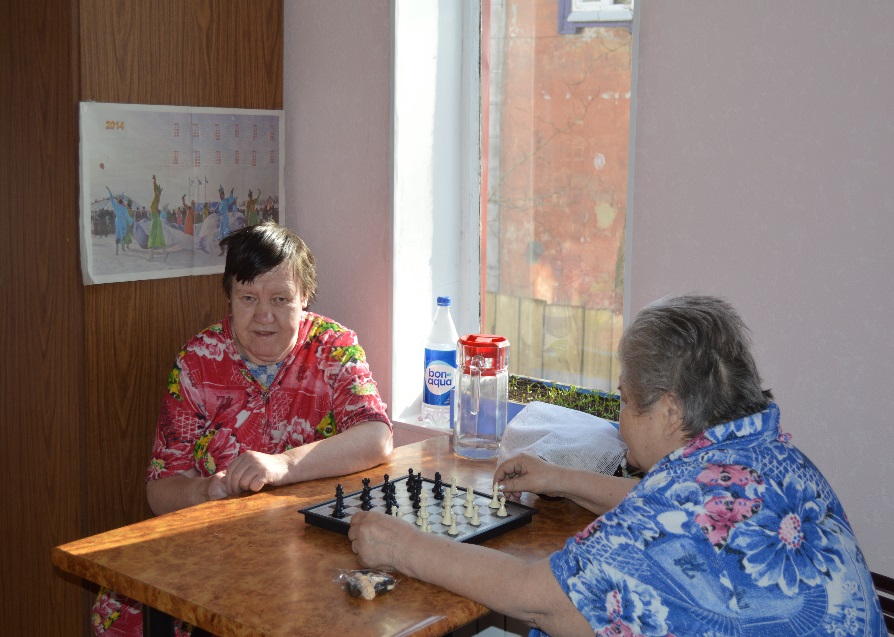 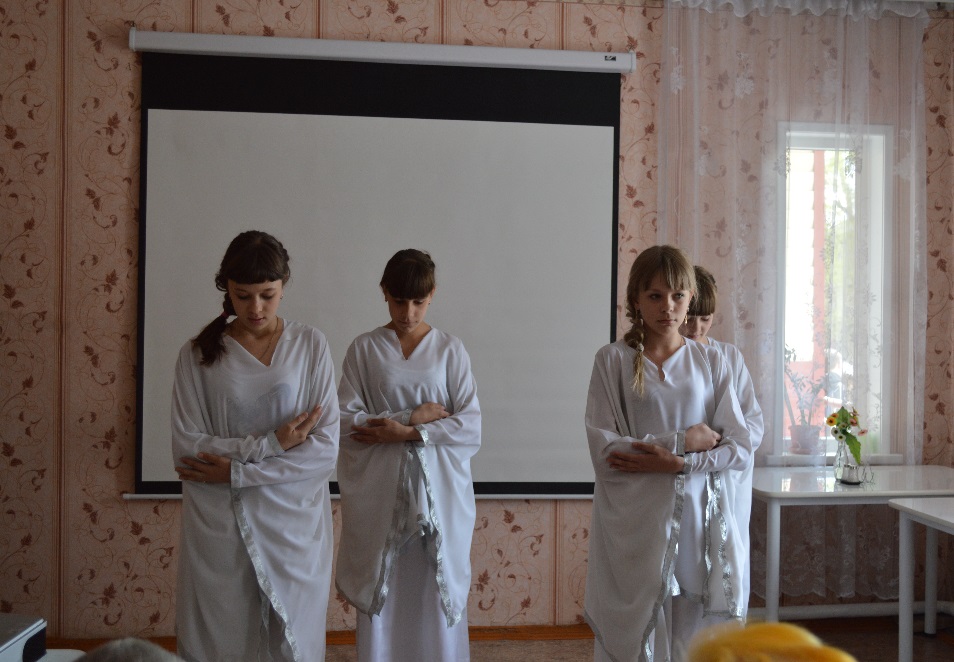 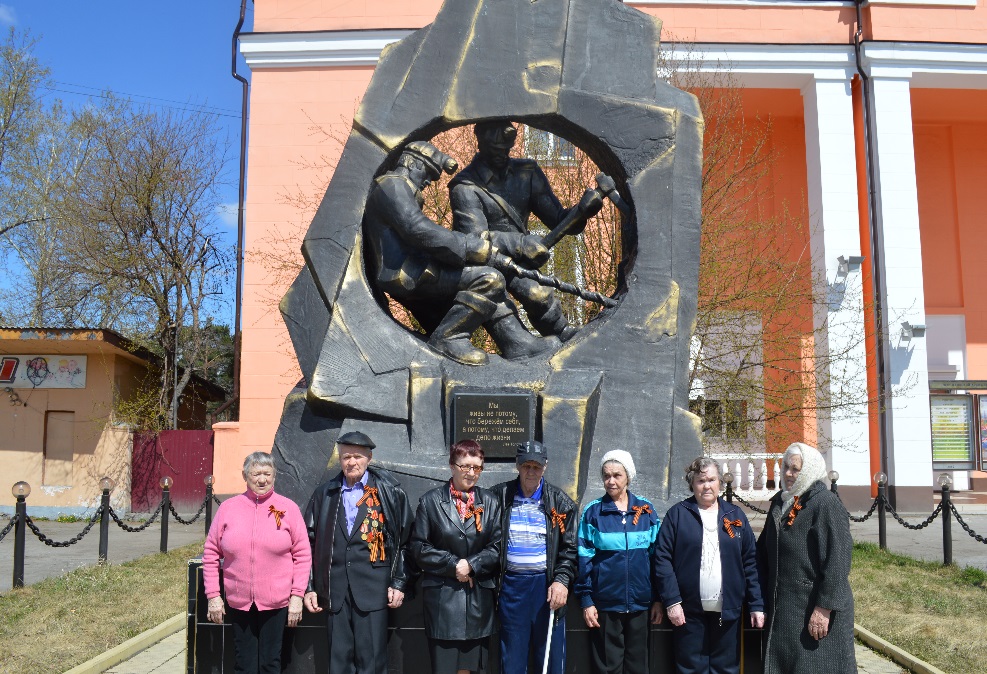 Трудовой десант
Чтобы жителям дома - интерната стало немного уютней, активисты организации «Мы» помогают с ремонтом и благоустройством территории учреждения,  принимают  участие в благотворительных субботниках, оформляют цветочные клумбы.
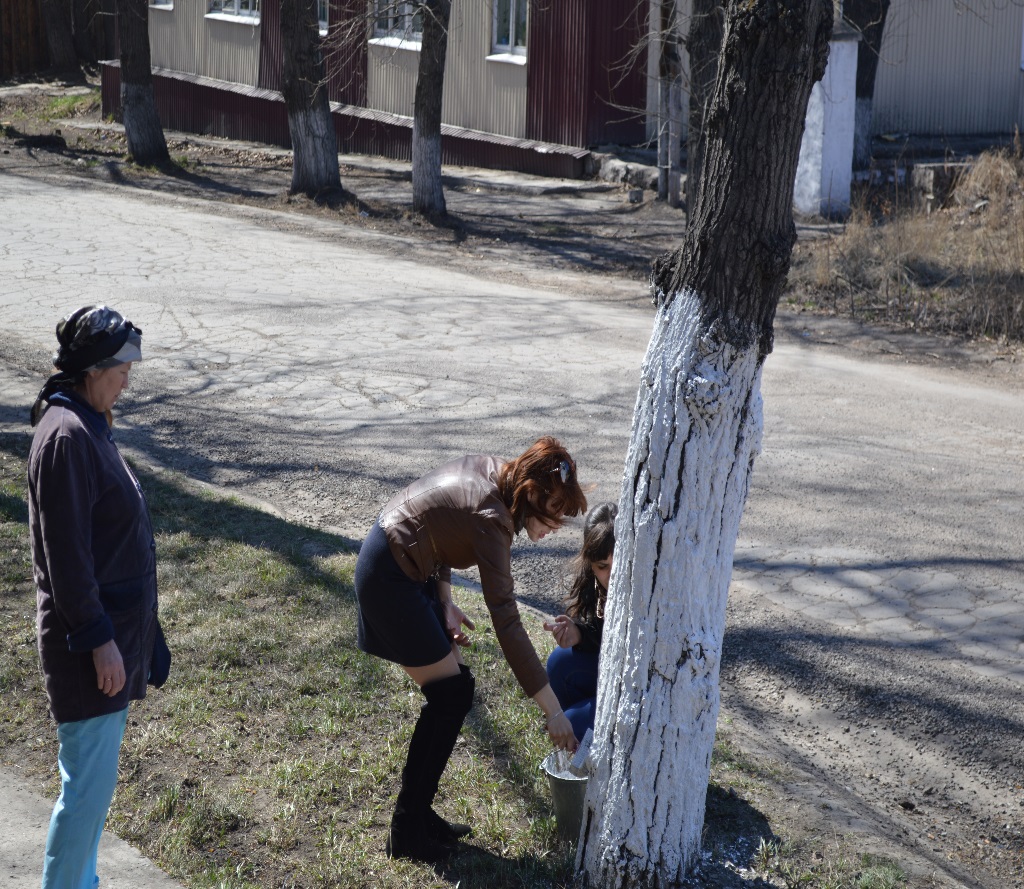 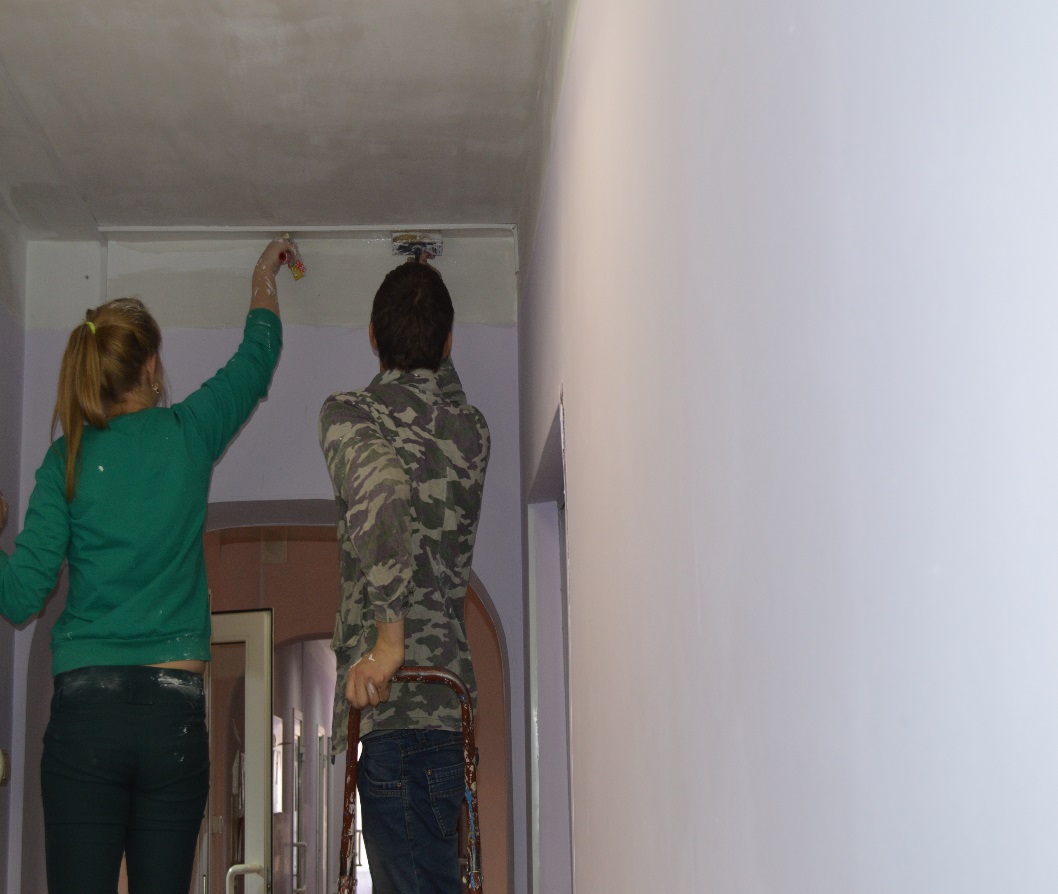 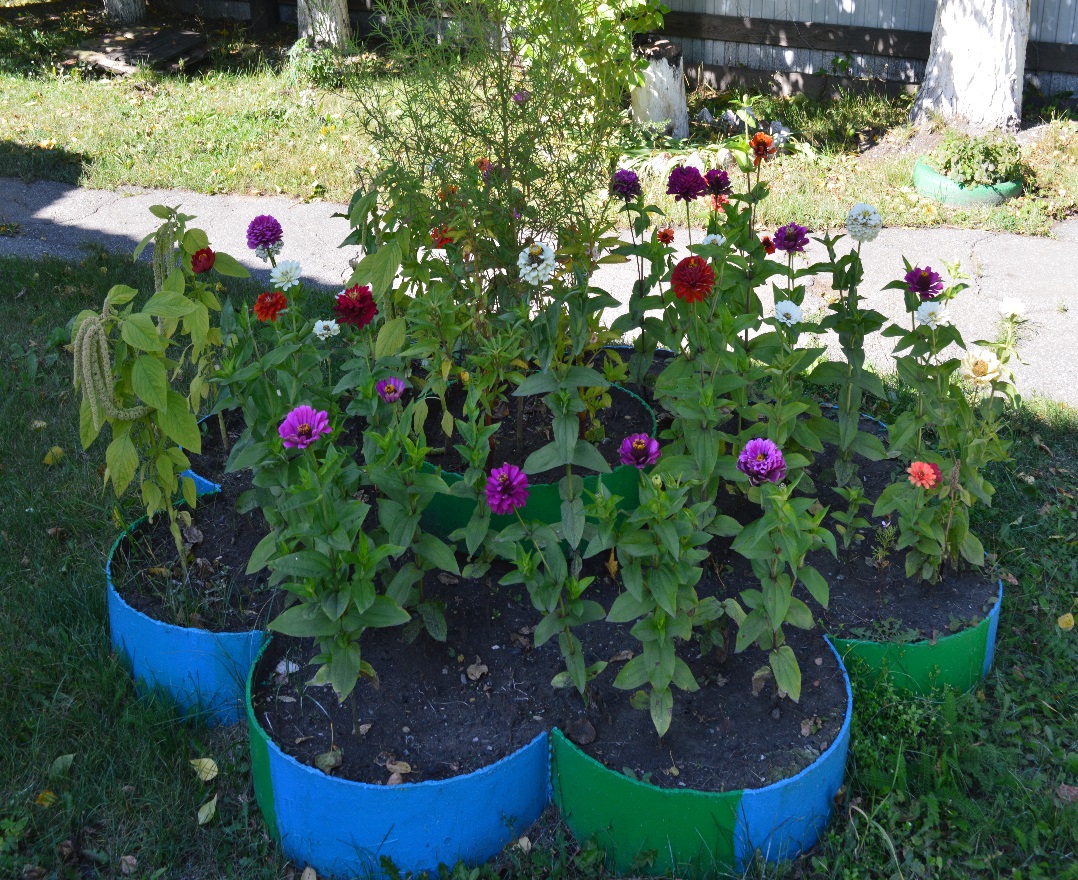 Обучение клиентов дома – интерната компьютерной грамотности
В ходе акции «Старость в радость» молодые парламентарии делятся  своими знаниями в компьютерной грамотности и пользовании мобильными телефонами с  пожилыми  людьми. Данная акция является традиционной, и проводится ежемесячно в течении всего года. Главная цель: обучение получателей социальных услуг навыкам пользователя компьютером, смартфонами, уметь искать и извлекать нужную информация на просторах сети Интернет.
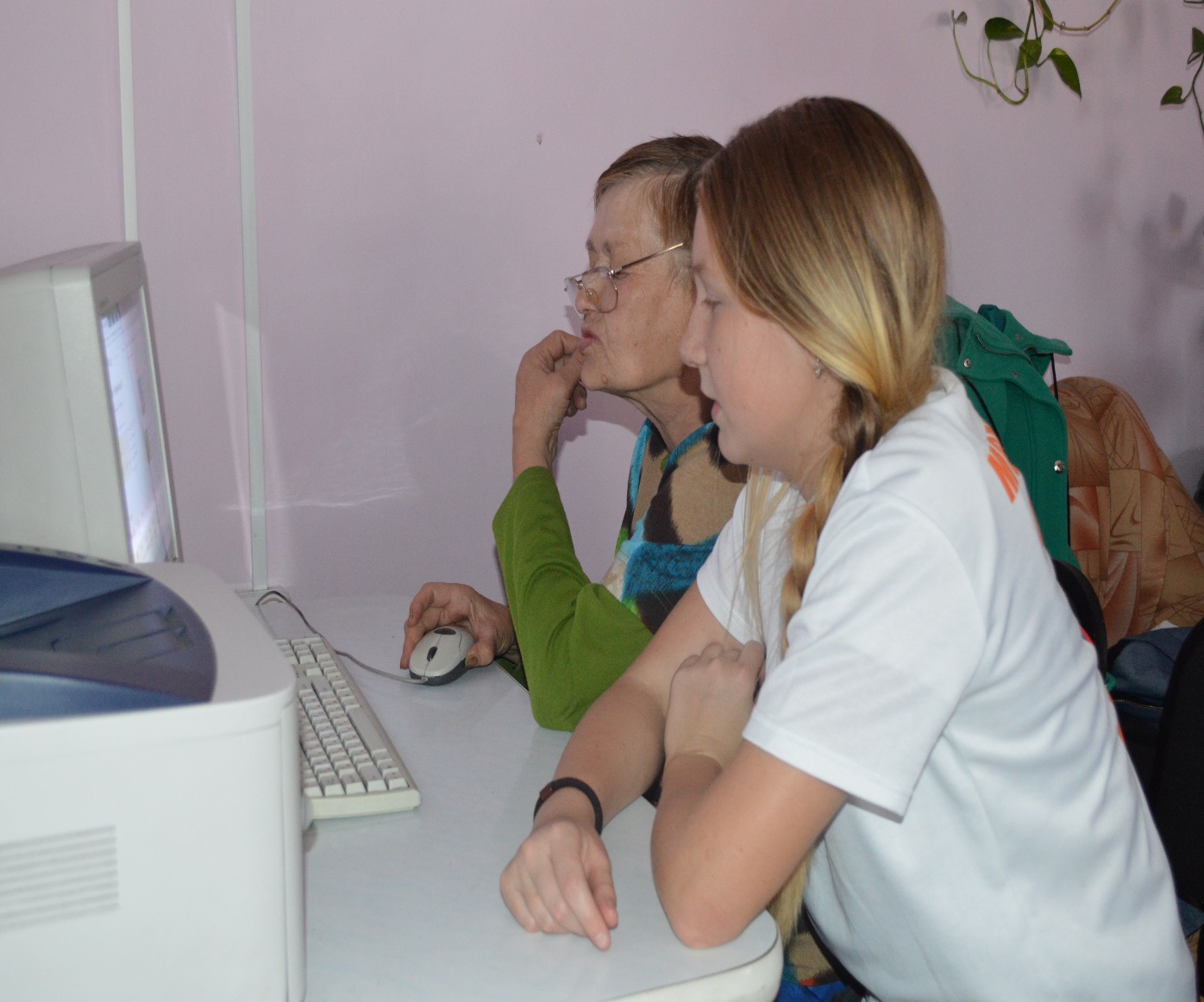 Чем обеспечивается каждый волонтер
Инструкциями и памятками о правилах общения и поведения с клиентами дома – интерната;
Необходимыми информационными и методическими материалами;
При необходимости обеспечение автотранспортом;
Хозяйственный инвентарь, канцелярские принадлежности (по запросу).
Организация и контроль
	В работе с молодыми волонтерами важное значение имеет куратор добровольческой деятельности. В зависимости от характера проводимой акции это может быть
- заместитель директора по общим вопросам;
- специалист  по социальной работе;
- начальник хозяйственного отдела;
- старшая медицинская сестра.
 
Задачи куратора:
- мотивация  членов волонтерской группы;
- проведение инструктажа, выявление потребностей;
- непосредственное участие в проведении акции, мероприятия;
- контроль за полученным результатом;
- поощрение наиболее активных участников.
Результаты работы волонтеров молодежного движения «Мы» в ОГБУСО «Дом – интернат для престарелых и инвалидов г.Черемхово и Черемховского района»
Повышение качества жизни получателей социальных услуг;

Интеграция клиентов стационарного дома – интерната  в общество;

Привлечение молодежи к проблемам пожилых людей и  инвалидов, воспитание нравственных принципов милосердия.